Взаимодействие сельхозтоваропроизводителей и страховых компаний: как избежать проблем при получении страхового возмещения
Сергей Мельников
Начальник управления методологии страхования НСА
19 августа 2020 г.
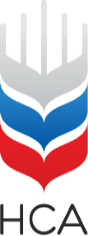 Заявление на страхование
Заявление на страхование – единственный обязательный документ, необходимый для заключения договора страхования.
Ответственность за достоверность сведений, указанных в заявлении, несет Страхователь.  
Если Страхователь сообщил заведомо ложные сведения, Страховщик вправе потребовать признания договора страхования недействительным.
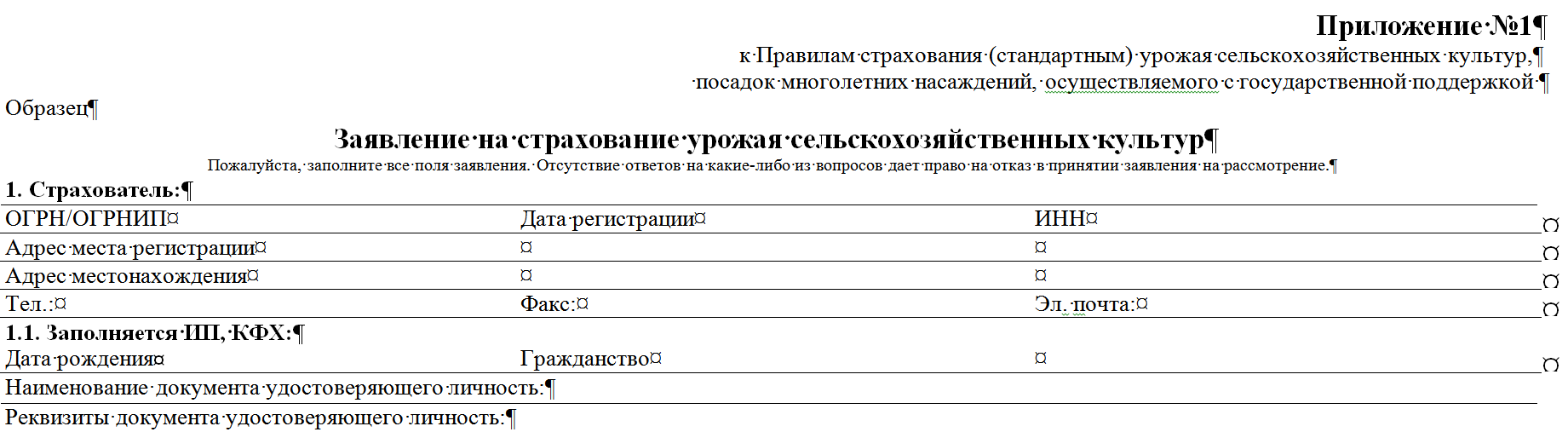 2
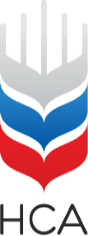 Проблемные вопросы при заполнении заявления
3
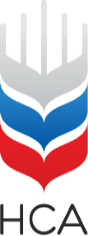 Проблемные вопросы при заполнении заявления
4
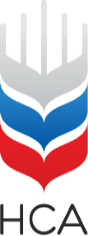 Период страхования
Период страхования – период, в течение которого события относятся к страховым, то есть к событиям, убытки в результате которых возмещаются страховщиком при наступлении страхового случая.
Период страхования начинается с момента уплаты первого страхового взноса в полном объеме, но не ранее дня начала посева.
не защищено страхованием!
период страхования (защищено страхованием!)
не более 15 дней
Град
Град
Период выращивания с/х культуры
Уплата 1-го взноса
Посев
Заключение договора
Уборка
Если событие имеет продолжительный характер и с момента его начала до вступления договора в силу прошло менее 25% продолжительности, то оно покрывается страхованием.
5
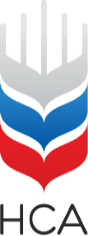 Страховая выплата
Страховым случаем признается снижение урожая по сравнению с запланированным в результате событий, предусмотренных договором страхования
Расчет размера убытка: 

(1 000 ц – 200 ц) * 1 000 руб./ц * ½ = 400 000 руб.
Расчет размера выплаты: 

400 000 руб. – 100 000 руб. = 300 000 руб.
6
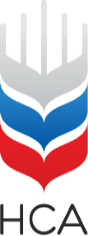 Обязанности страхователя
7
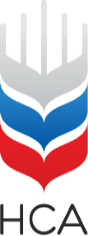 «Скрипты» по урегулированию убытков
В 2019 году НСА были разработаны и утверждены рабочей группой Банка России с участием Минсельхоза и Минфина «Скрипты» по урегулированию убытков, которые описывают подробный алгоритм действий агрария и страховщика при наступлении убытка.
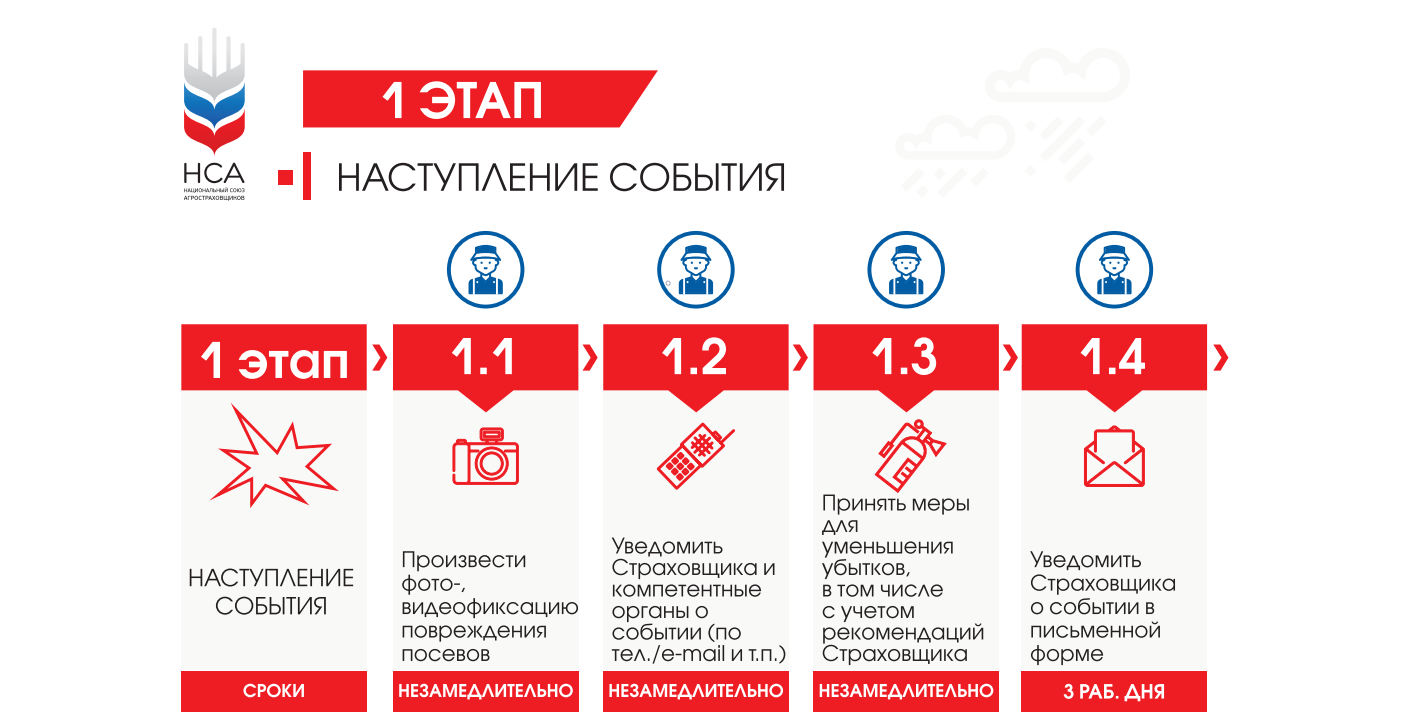 8
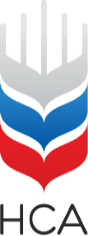 «Скрипты» по урегулированию убытков
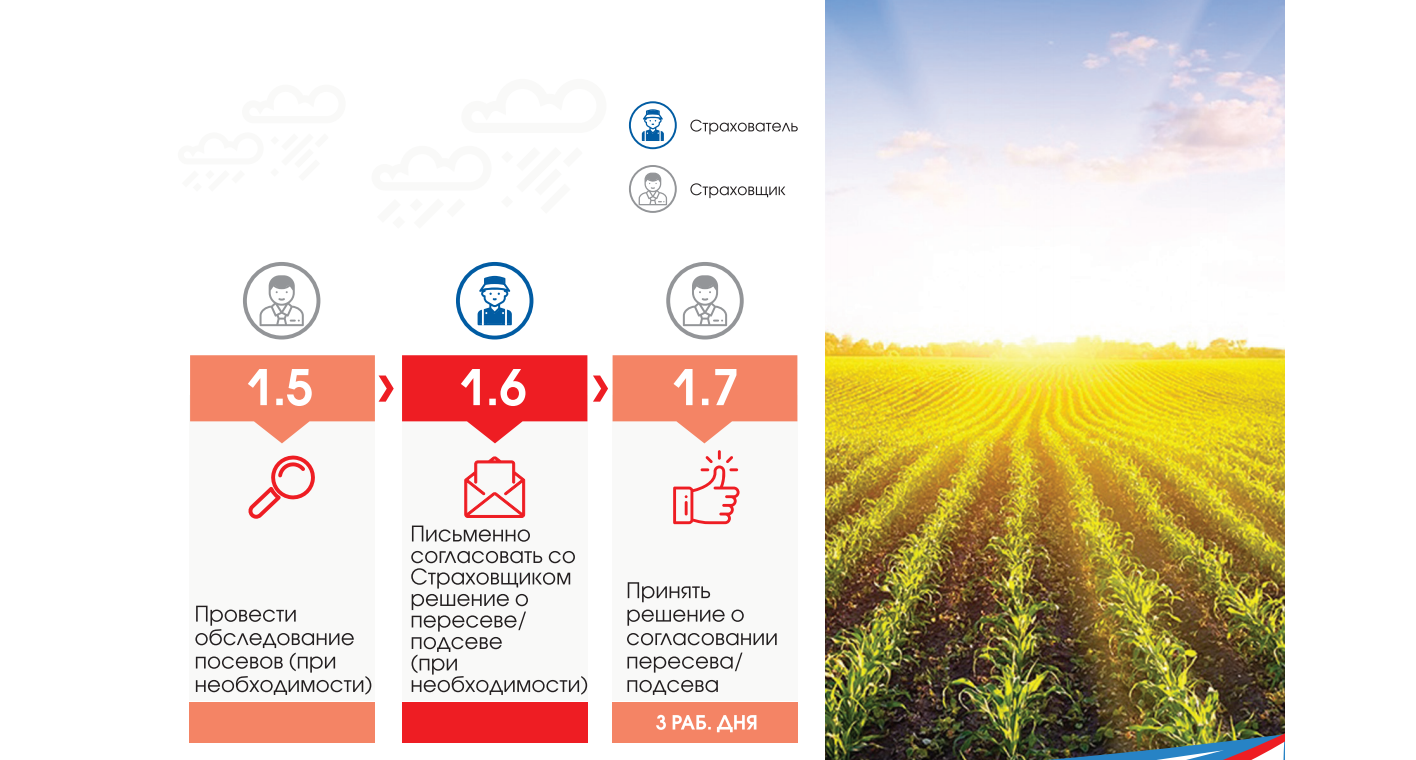 9
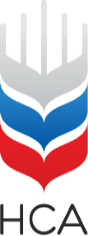 «Скрипты» по урегулированию убытков
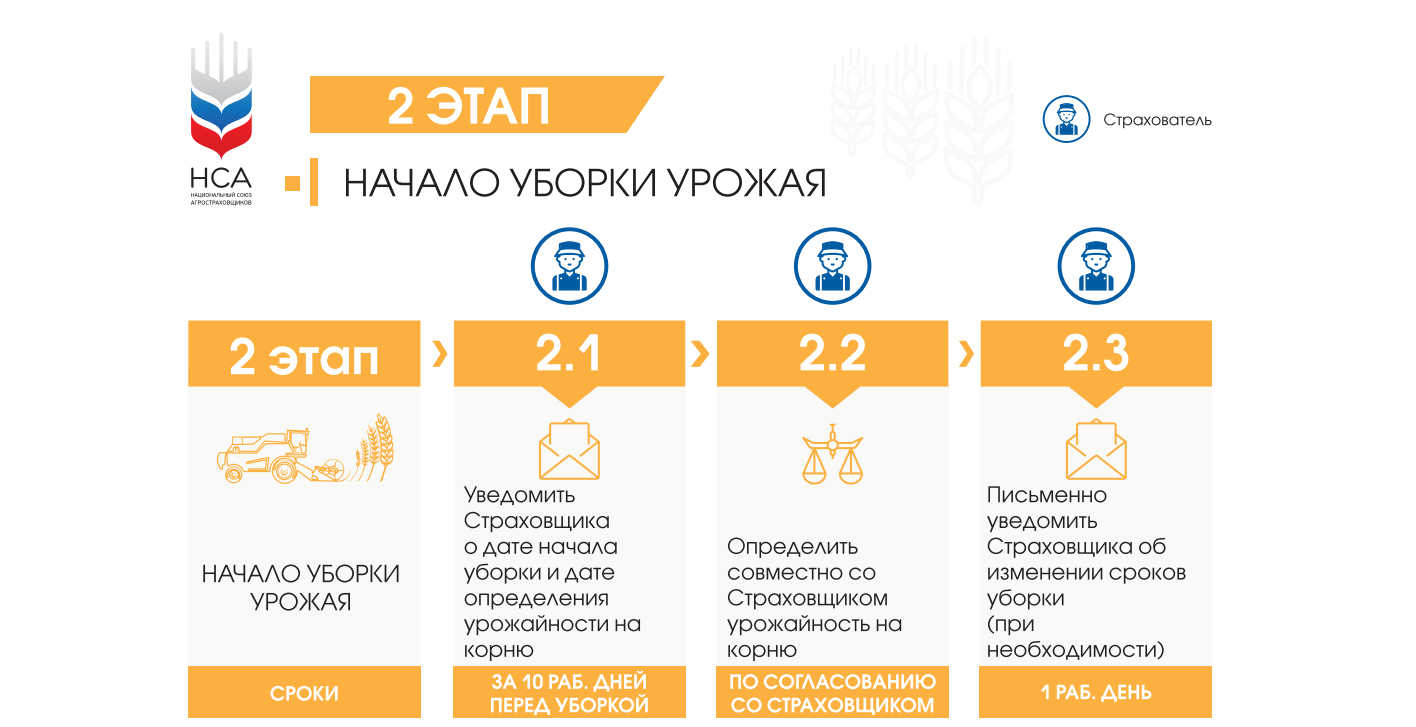 10
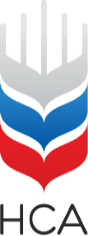 «Скрипты» по урегулированию убытков
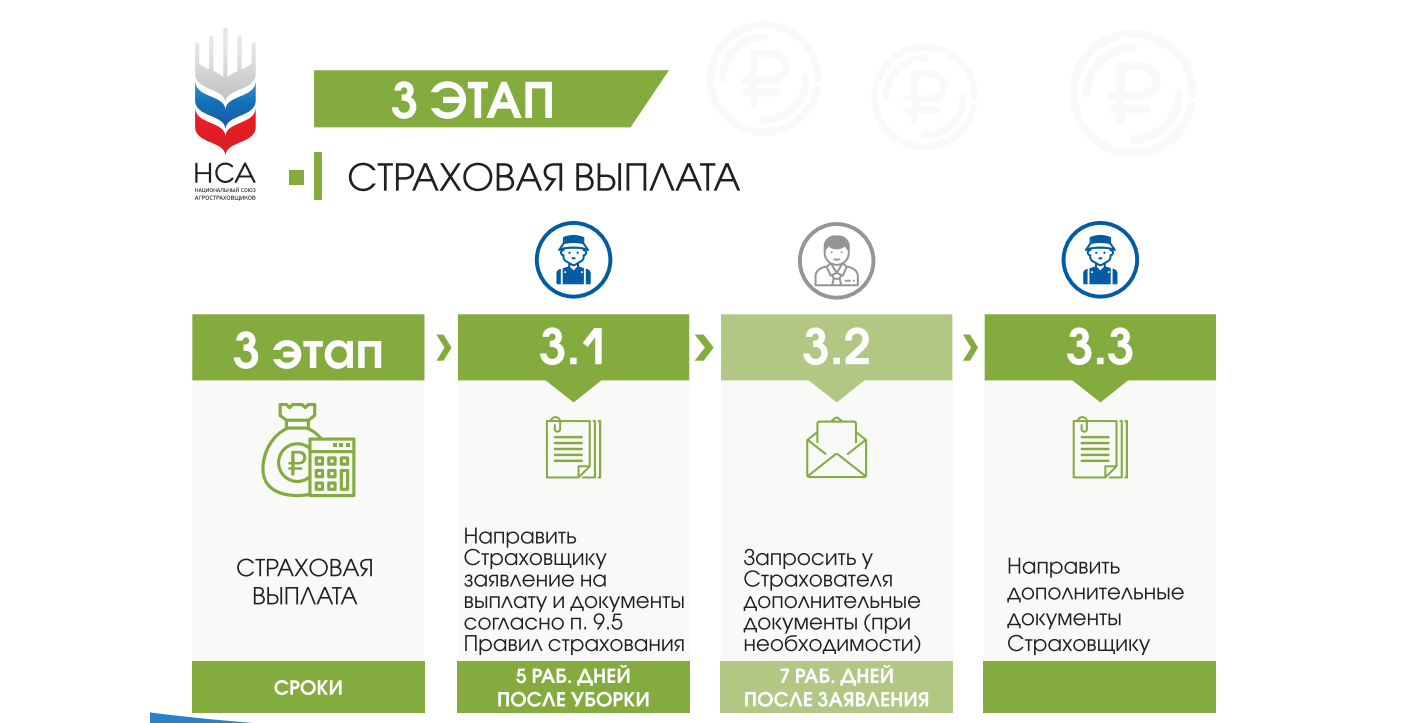 11
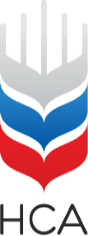 Документы для урегулирования убытка
Страховщиком могут быть дополнительно запрошены документы, предусмотренные п. 9.6. Правил страхования
12
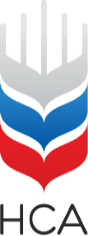 Спасибо за внимание!
Национальный союз агростраховщиков
Тел/факс +7 (495) 782-04-99

info@naai.ru
www.naai.ru
13